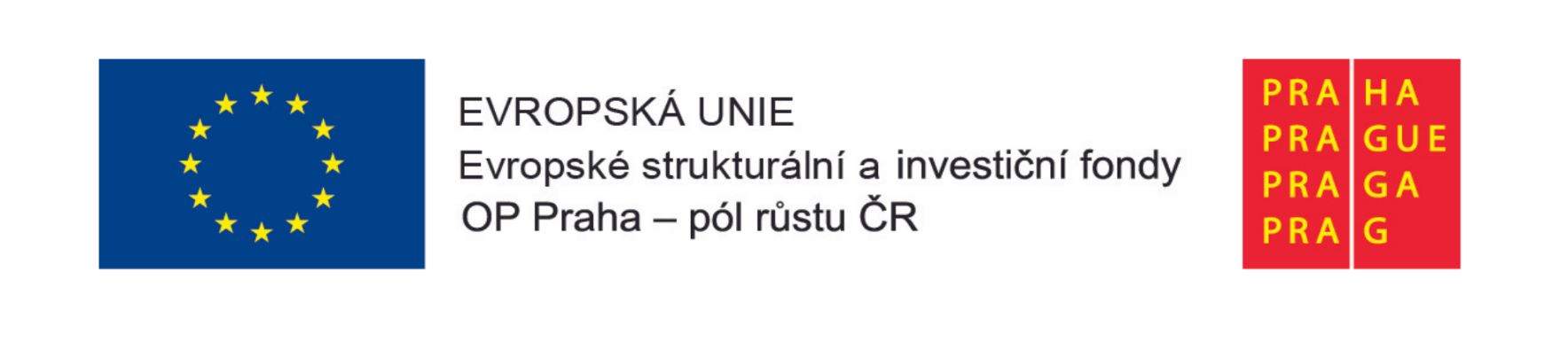 Alfa College – Groningen
Termín stáže 3. – 8.4.2022
Projekt č.: CZ.07.4.68/0.0/0.0/19_071/0001945
Zahraniční stáže pedagogů, Výzva 54 OAP
Účastníci: Jaroš, Bartyzal
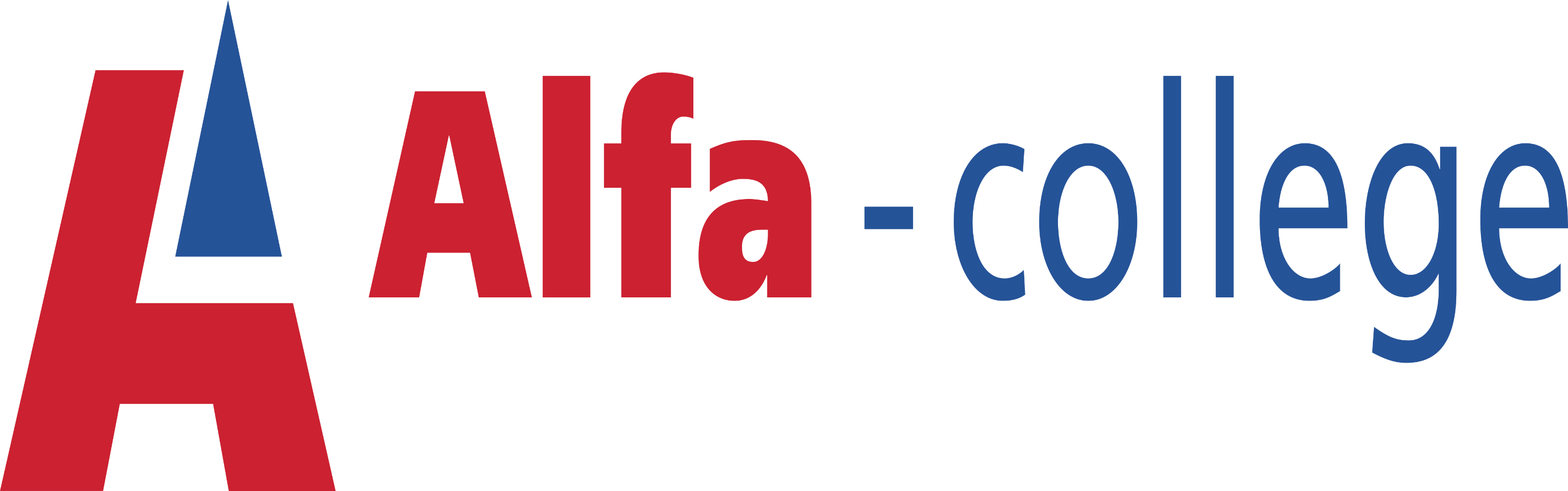 Alfa college

Střední škola 

Přes 50 000 studentů po celé provincii 
    Groningen

Mnoho poboček s různým zaměřením

Individuální přístup k žákům s OMJ
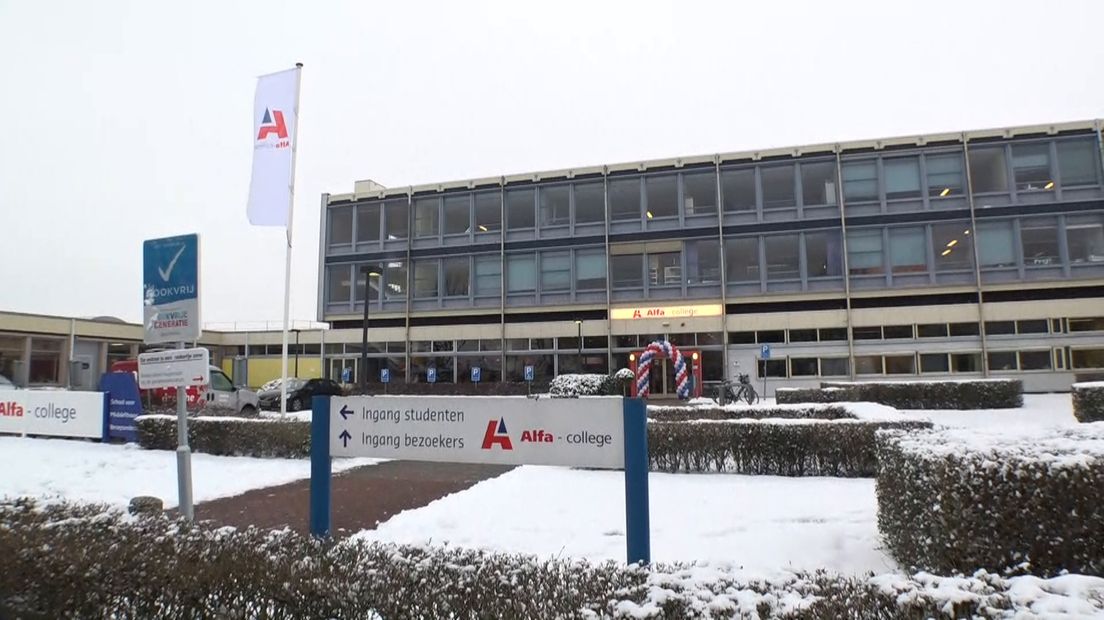 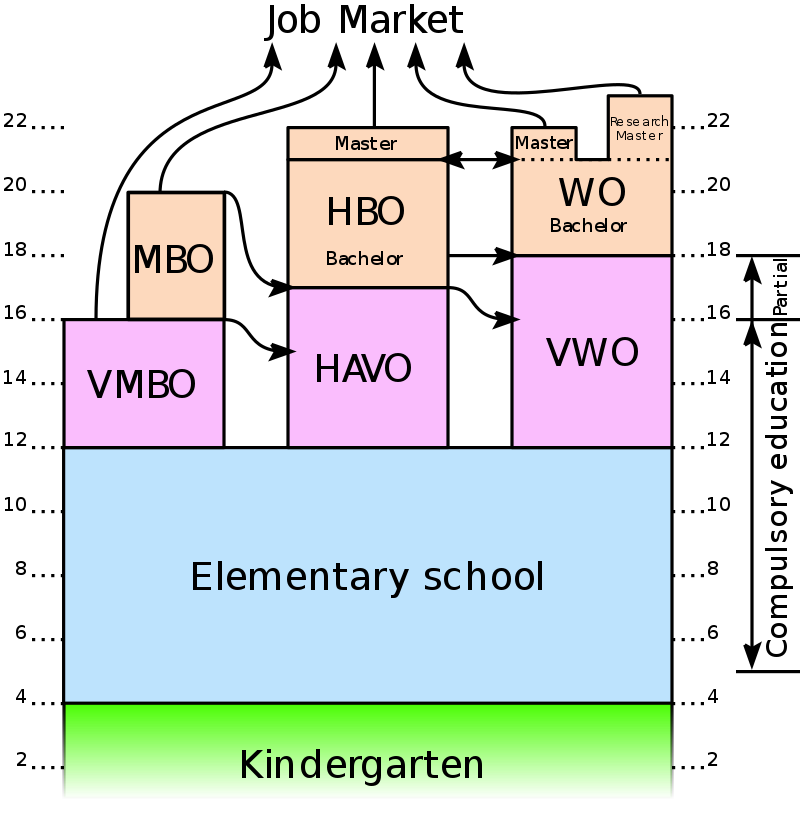 Nizozemský model školství

Složitý přechod mezi obory

Po základní škole už musí být student rozhodnut o 
      dalším postupu

Systém otevřený pro mezinárodní studenty, hlavně
      z původních kolonií ( Jižní Amerika, Indonesie….)

Angličtina jako hlavní komunikační jazyk studentů s OMJ, pedagogové mluví plynně, to dopomáhá lepší adaptaci žáků s OMJ
Žáci s OMJ v nizozemském systému

1. Intenzivní kurz před nástupem do školy
2. Jazykové kurzy hrazené státem
3. Výuka skrze angličtinu jako mezinárodní jazyk
4. Skvělá jazyková vybavenost pedagogického sboru
5. Zapojení studentů s OMJ do praktické výuky (zeměpis, dějepis, obchod)
6. Mezinárodní projekty, studenti s OMJ působí jako tlumočníci
7. Široká dostupnost výukových materiálů v jazykových mutacích
Přenos hlavních myšlenek do českého školství 
ve spojitosti s žáky s OMJ

Výukové materiály online
Zapojení studentů do mezinárodních projektů
Zapojení studentů s OMJ do výuky předmětů v ČJ
Zlepšování jazykové vybavenosti pedagogů
Digitalizace
Možnost využití překladových slovníků online
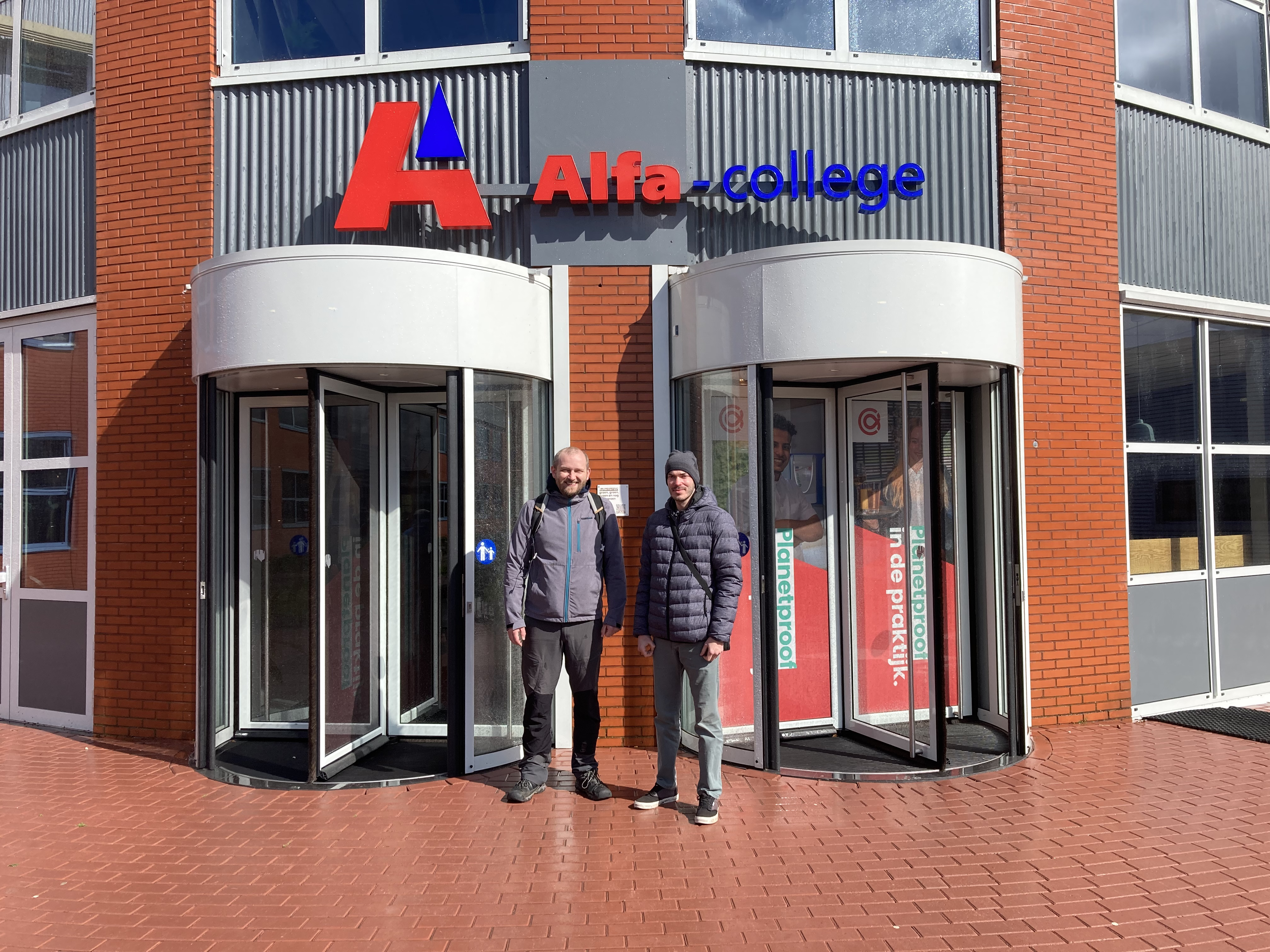 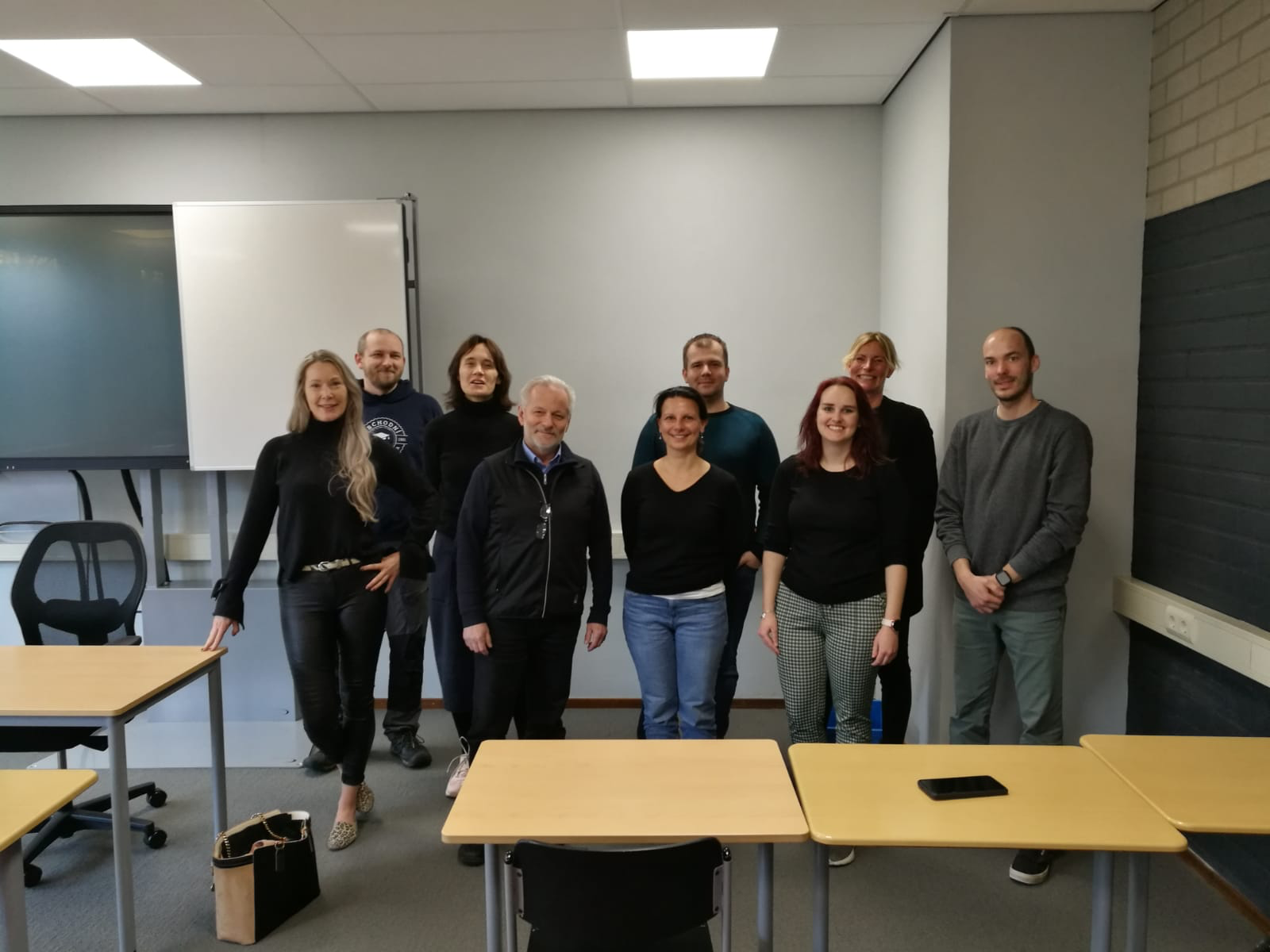 Děkujeme za pozornost